+
11
7
3
2
–
12
15
8
5
3
4
12
12
8.3 Adding and Subtracting Rational Expression
Objectives
Add and subtract rational expressions.
Simplify complex fractions.
Vocabulary
complex fraction
Warm Up
Add or subtract.
2.
1.
+
3.
+
–
x2 + 1
3x – 4 –
3x – 4
(6x   +   1)
6x + 1
x – 3
x – 2
x2 + 1
x2 + 1
x + 4
x + 4
Adding/subtracting rational expressions is similar to adding/subtracting fractions.
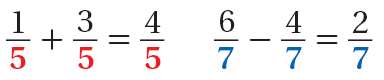 Ex 1: Adding and Subtracting Rationals with Like Denominators
Add or subtract. Identify x-values for which the expression is undefined.
Multiples of a number: Start with the number and multiple it by any number. The product will be a multiple of the original number:

Ex: 6, 9, 12, 15, 18, 21, 24, … are all multiples of ____

Common Multiples of between two numbers: Multiples that are the same for two numbers:

Ex: 6, 9, 12, 15, 18, 21, 24, … are multiples of 3. 
6, 12, 18, 24, … are multiples of 6
Common Multiples of 3 and 6 are : 

The Least Common Multiple  (LCM) of 3 and 6 is: 


To add or subtract rational expressions with unlike denominators, we need a common denominator. Use the least common denominator (LCD) to be simple. The LCD is the LCM of the polynomials in the denominators.
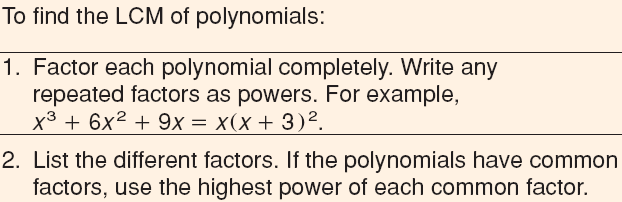 Alternate method: 
Factor

2.  What factors of the 2nd number is the 1st number missing? Visa Versa for 2nd number
Example 2: Finding the Least Common Multiple of Polynomials
Find the least common multiple for each pair.
A. 4x2y3 and 6x4y5
4x2y3 = 2  2  x2  y3
              = 22  x2  y3
6x4y5 = 3  2  x4  y5
The LCM is 22  3  x4  y5, or 12x4y5.
B. x2 – 2x – 3 and x2 – x – 6
x2 – 2x – 3 = (x – 3)(x + 1)
x2 – x – 6 = (x – 3)(x + 2)
The LCM is (x – 3)(x + 1)(x + 2).
Check It Out! Example 2
Find the least common multiple for each pair.
a. 4x3y7 and 3x5y4
b. x2 – 4 and x2 + 5x + 6
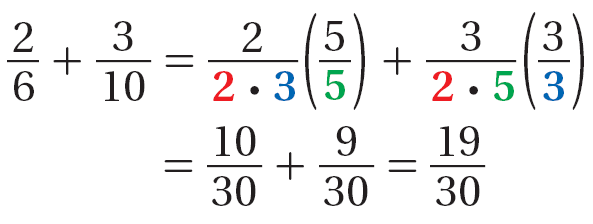 +
+
x – 3
3x – 2
3x
2x
x2 + 3x – 4
3x – 3
2x – 2
x + 4
Determine the LCD
Example 3A: Adding Rational Expressions
Add. Identify any x-values for which the expression is undefined.
Example 4: Subtracting Rational Expressions
Subtract. Identify any x-values for which the expression is undefined.
3x – 2
2
2x2 – 30
x + 5
–
–
2x + 5
5x – 2
x2 – 9
x + 3
3
x
x – 3
x – 1
+
x + 2
2
x
x + 5
x – 1
x
Example 5A: Simplifying Complex Fractions
Simplify. Assume that all expressions are defined.